Digital electronics essentials
Занятие 7. Теория надёжности. Монтаж.	 	 	 	
Теория надёжности. Отказ единичного компонента. Методика оценки по слабому звену + параллелизм. Зависимость от параметров эксплуатации
Принципиальная схема. Способы монтажа. Печатные платы. CAD


ТОЭ, физика, теория управления
Николай Крючков, Олег Уржумцев
Монтаж компонентов
Расположение и связь между компонентами в пространстве
Подвиды
Навесной
На “точках”
На монтажных платах
Печатный (в одной плоскости)
С помощью пайки (на гетинаксе, стеклотекстолите)
На керамике с помощью запекания
Также решает задачу минимизации наводок (crosstalk), теплоотвода
Точечный монтаж (point-to-point, PTP)
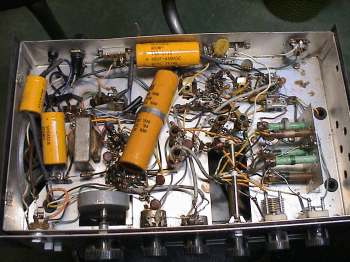 Исторически первый
Оптимален для крупных компонентов
Минимизирует наводки (минимум параллельноидущих проводов)
Сложен (исключительно ручная работа)
Допускает только работу с выводными компонентами
Механически прочен
Отлично работает на низких частотах, умеренно применим до 100-200 МГц
Монтаж на монтажных панелях
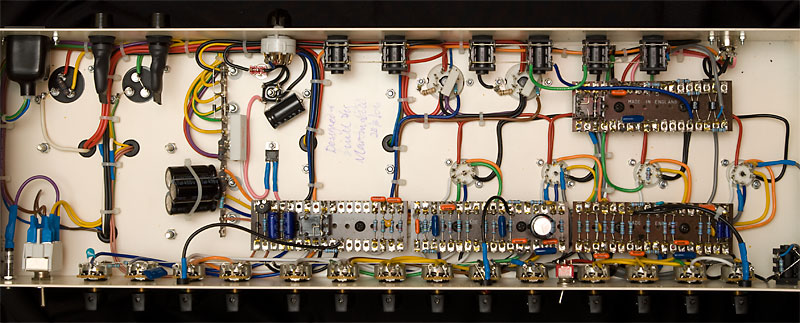 Развитие идеи PTP
Позволяет ставить малогабаритные детали
Упрощает отладку и разводку
Механическая прочность зависит от прочности панелей
Частотные свойства ниже PTP - годится, в основном, для НЧ (ниже 1 МГц)
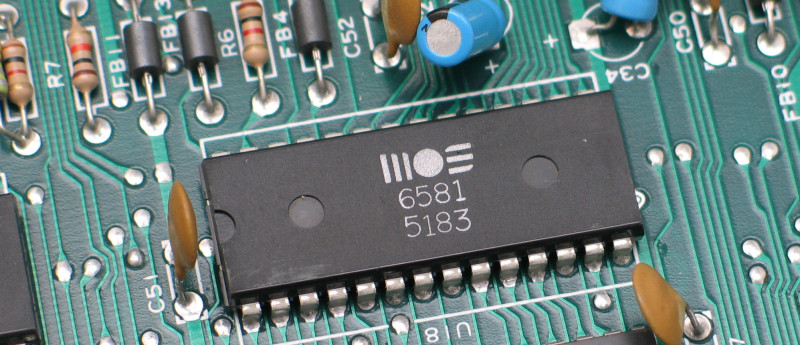 Монтаж на печатных платах
Позволяет монтировать любые компоненты(DIP, SMD, выводные, сложные)Имеет удовлетворительную прочность (в применениях с механическими нагрузками требует проектирования подпорок, применения защитного лака)
Позволяет автоматизировать процесс
Ограниченно пригоден для отладки(плату допускается перепаивать несколько раз)
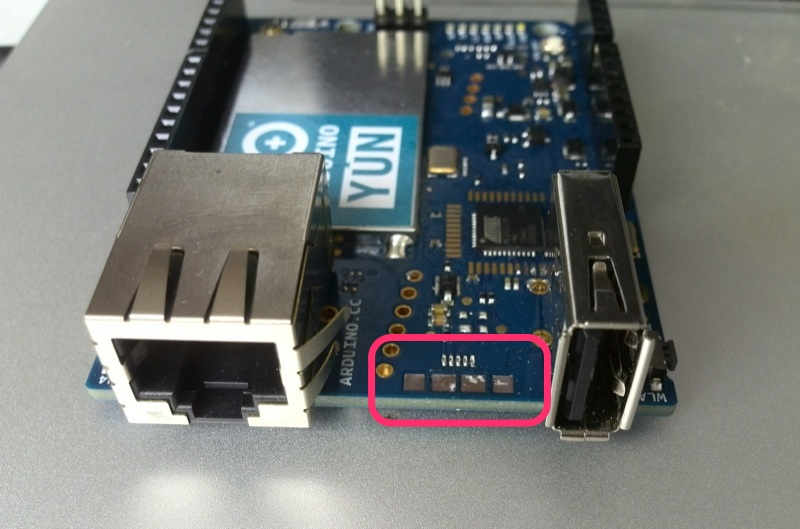 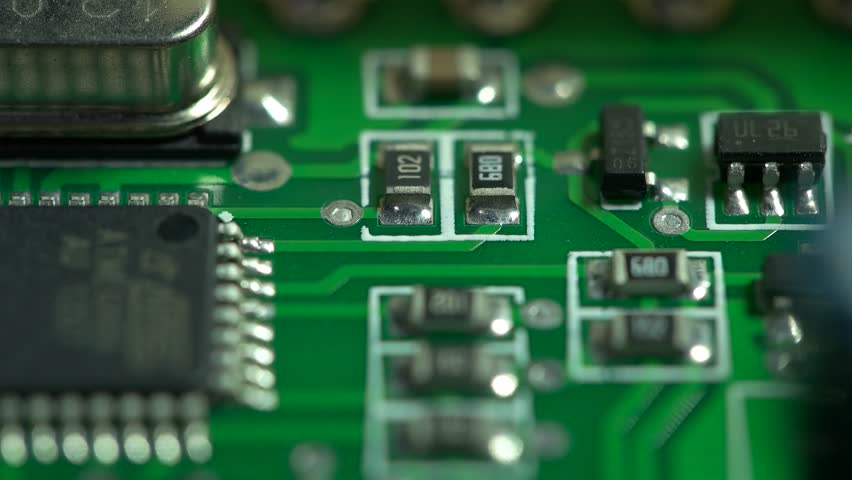 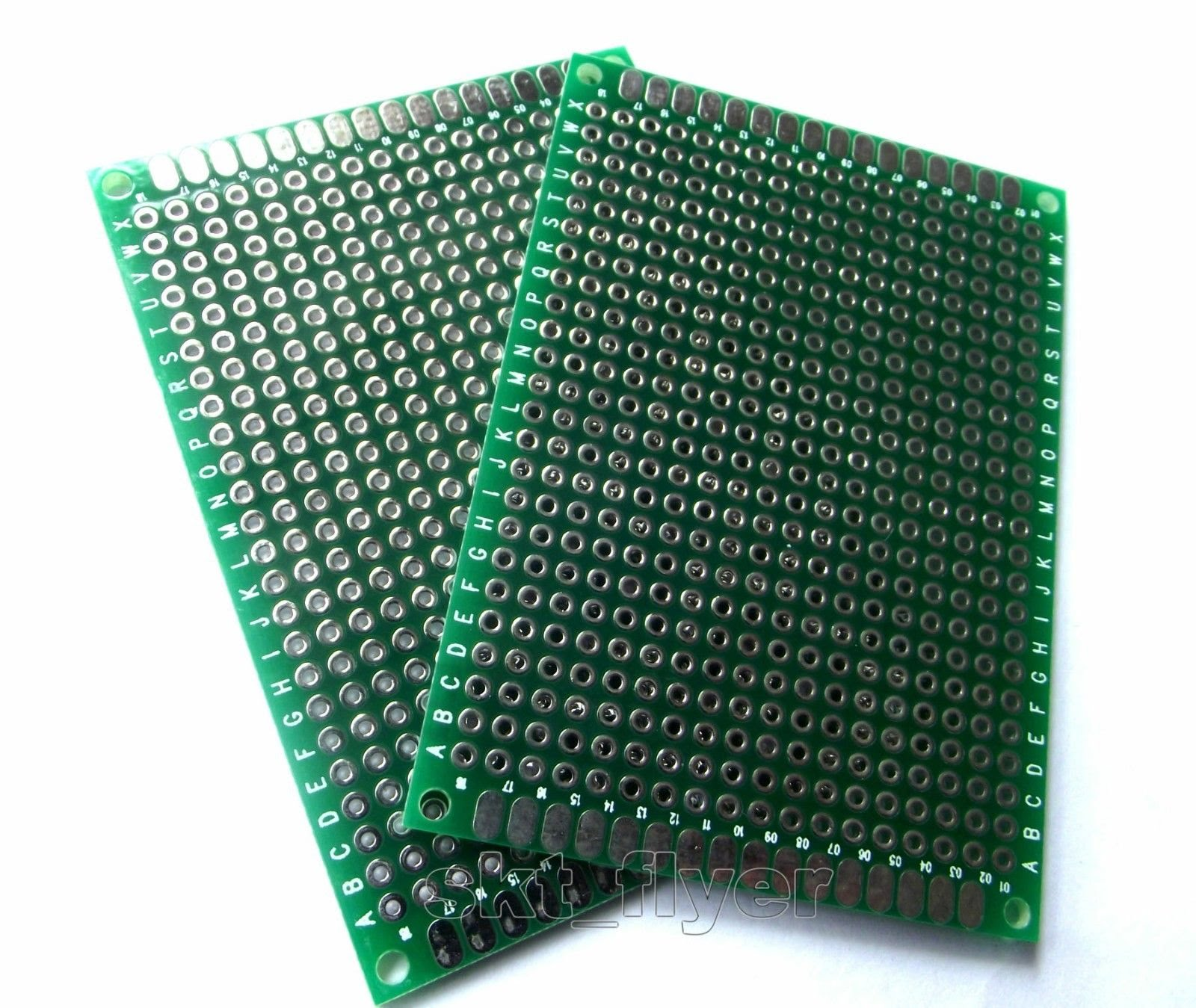 Макетная плата
Удобна для прототипирования
Соединения выполняются рукамис помощью проводовБывают под SMD
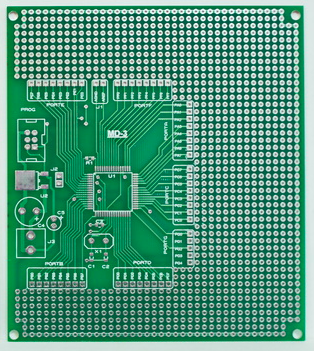 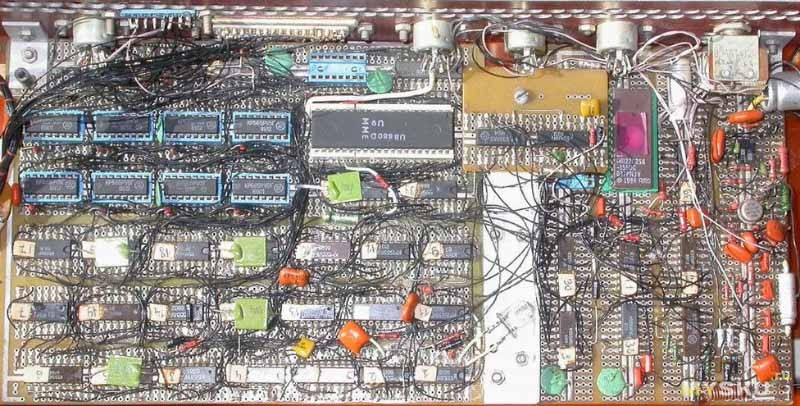 Breadboard
Удобны для быстрого прототипирования
Не годятся для ВЧ
Все столбцы соединены вертикально, шины питания горизонтально
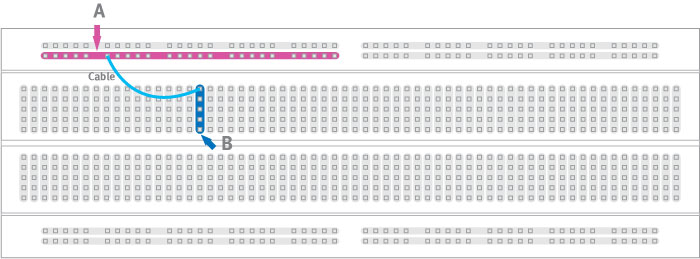 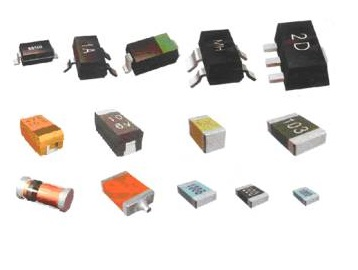 Типы корпусов компонентов
Планарные (монтаж на плате без отверстий)
Выводные (монтаж в отверстия)
С гибкими выводами (требуют дополнительного крепления)
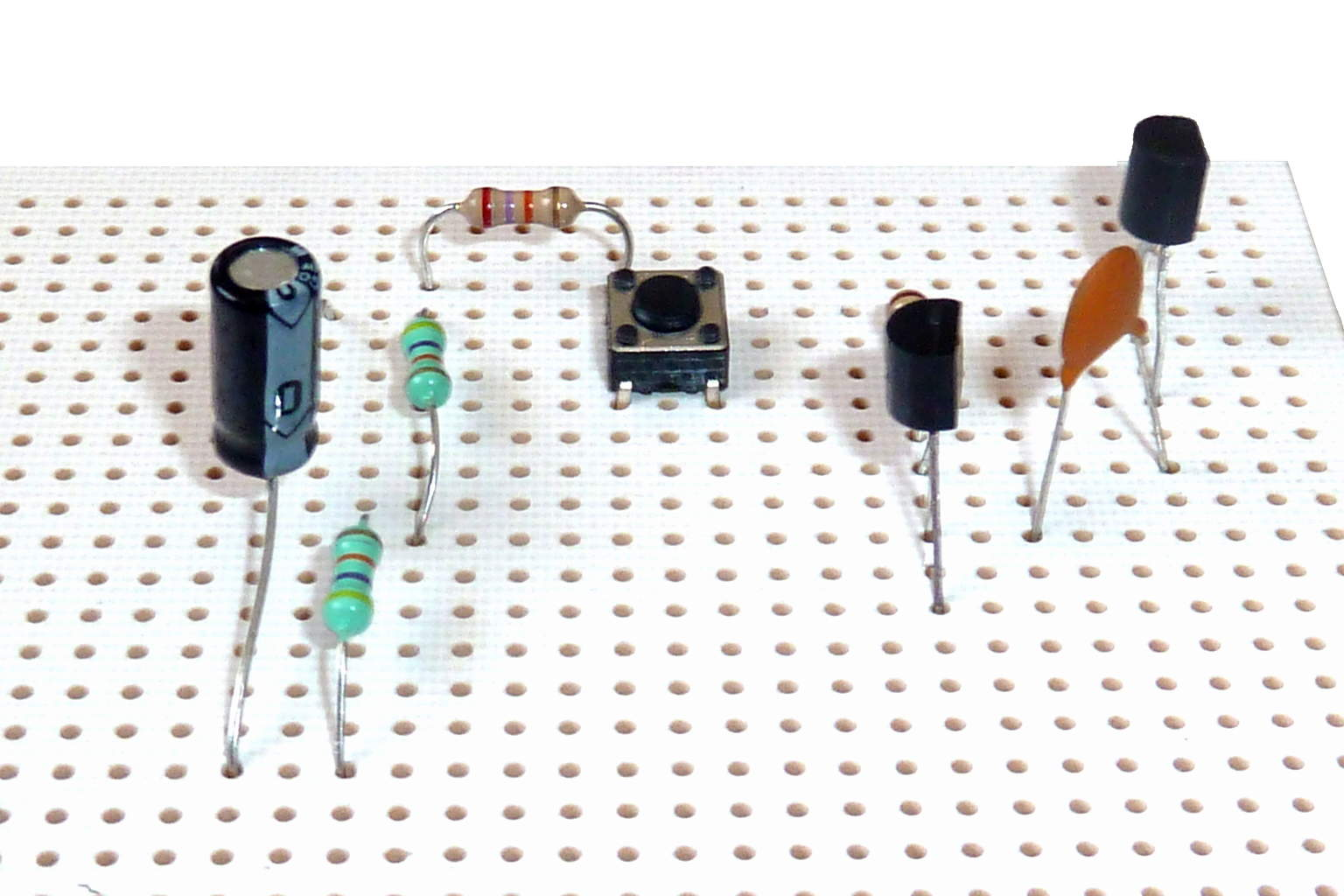 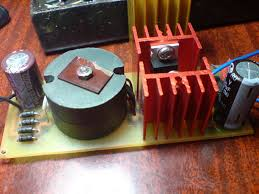 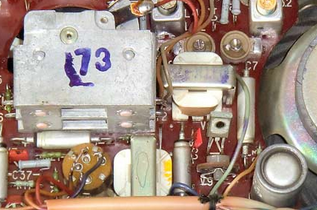 Выводные компоненты
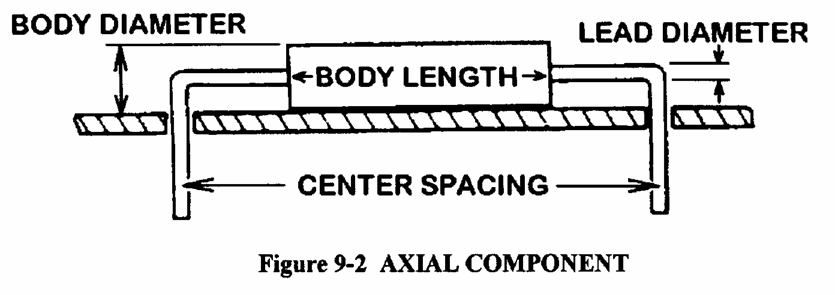 Типы корпусов компонентов
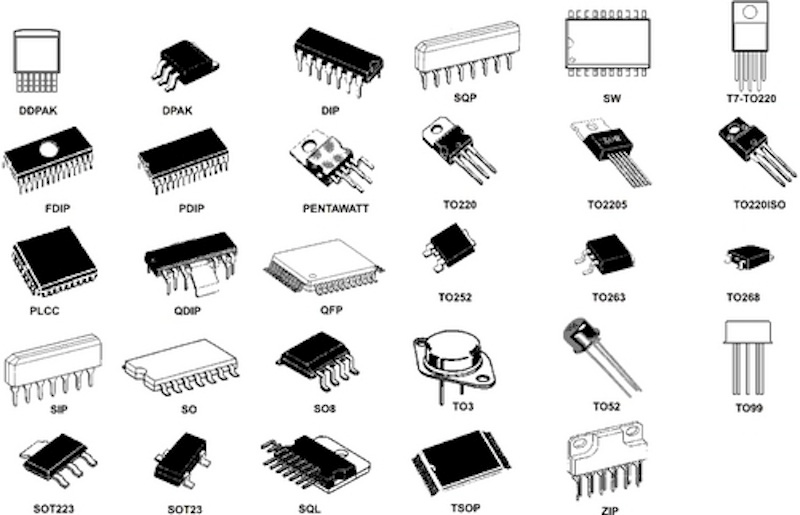 Типы корпусов микросхем
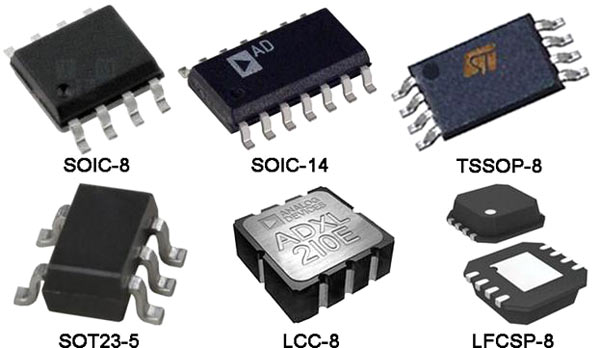 Типы корпусов микросхем: архаика
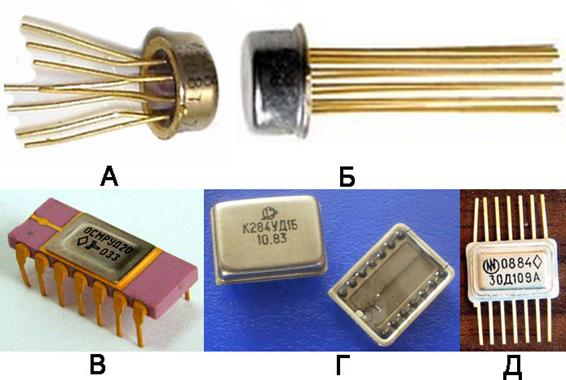 Типы корпусов микросхем
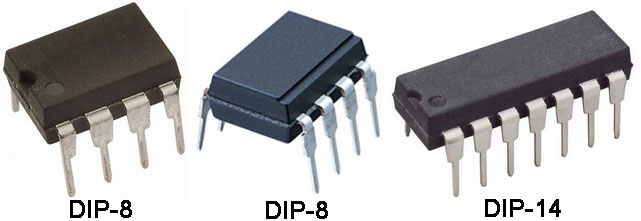 SIP (single inline pack)
DIP (dual inline package)
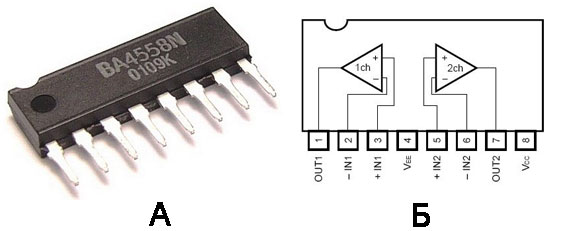 Теория надёжности
Основные причины отказов электронного оборудования - проблемы в точках соединений, внешнее воздействие (влага, излучение, питание и входные сигналы), отказы единичных компонентов
Компоненты и точки соединения имеют известную надёжность (вероятность отказа)
MTTF и ВБР
Mean Time To Failure (среднее время наработки на отказ): сколько (конечно, в среднем, поскольку подход вероятностный) прослужит изделие
Вероятность безотказной работы (ВБР) за определенный период (например, за год). 
Вероятность поломки = 1 - ВБР
Вероятность отказа устройства
Вероятность отказа зависит от структуры взаимодействий между компонентами
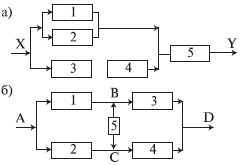 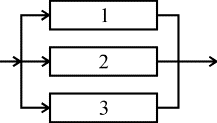 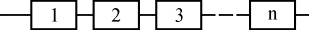 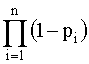 Р = 1 -
Р = Р1×Р2×Р3×...×Рn ==
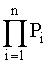 устройство работоспособно, если работоспособен элемент 1 или элемент 2, или элемент 3, или элементы 1 и 2, 1; и 3, 2; и 3, 1; и 2; и 3.
Пример реальной схемы взаимодействия
надежность (вероятность работоспособного состояния) простой системы, составленной из независимых по отказам, последовательно соединенных элементов, равна произведению надежностей ее элементов.
Вероятность отказа устройства
Точки отказа по убыванию вероятности:
Механические детали (двигатели, щётки)
Подвижные соединения (провода)
Нагревающиеся детали (ТЭНы, нагреватели, мощные чипы, лампы)
Разъёмные соединения (контакты, клеммники)
Нагреваемая изоляция неподвижных соединений (кабелей)
Механически нагруженные и “горячие” неразъёмные соединения
Нагреваемые детали (в первую очередь, конденсаторы)
Точки соединений (пайка, скрутка)
Пассивные детали
Платы и “холодная” изоляция
Развитие отказа
Чаще всего неработоспособность устройства происходит после цепи взаимосвязанных отказов
Отказ одного компонента может не ломать всё устройство, однако вывести его из режима (например, увеличить холостой нагрев, пульсации напряжения) и вызвать отказ других компонентов, уже фатальный

Пример с фильтрующим конденсатором и “гудящей” нагрузкойПример с защитным диодомПример с логическим отказом из-за высыхания переходного электролита
Полезные ссылки
https://habrahabr.ru/company/nerepetitor/blog/254893/ - про MTTF и вероятности отказа
http://www.obzh.ru/nad/4-5.html - расчёт вероятности отказа
Занятие 8. Датчики
	 	 	 	
	 	 	 	
	 	 	 	
	 	 	 	
Датчики. Фотодиод. Терморезисторы. Термопары. Тензорезисторы. Эффект магниторезистивности. Эффект Холла

MEMS – что такое, что внутри, как пользоваться. Микрозеркала. Микросопла. Нагреватели. Гироскопы
Датчики
Компоненты могут изменять свои номиналы
Обычно это нежелательно, но можно использовать на пользу
Использование делителя напряжения
https://habr.com/ru/post/441514/
Врача спрашивают: «полезнее для здоровья спать головой на запад или ногами на запад?», отвечает: «полезнее всего для здоровья спать целиком на Западе».
1 правило: Если изменение сопротивление незначительно, то постоянное сопротивление должно быть примерно равным среднему изменяющемуся. Но и изменение напряжения будет ничтожно. Используй лучше мостовую схему.

2 правило: Если сопротивление изменяется в разы, то постоянное сопротивление должно быть меньше максимально возможного у изменяемого.

3 правило: Чем больше изменяется сопротивление в изменяемом резисторе, тем меньше должно быть сопротивление постоянного относительно максимума изменяемого.
Резисторы
Переменные и подстроечные
Управляемые температурой (термисторы) - NTC и PTC
Управляемые напряжением (варисторы)
Зависящие от освещённости (фоторезисторы)
Зависящие от механического воздействия (тензорезисторы)
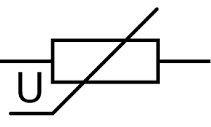 Переменные резисторы		Варисторы
Служат для регулировки электрических параметров схемы при настройке и эксплуатации


Могут иметь весьма низкий класс точности (10-20%)
Резко уменьшает своё сопротивление с миллиардов до десятков Ом при увеличении приложенного к нему напряжения выше пороговой величины

Вольт-амперная характеристикаваристора
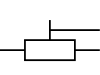 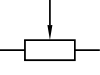 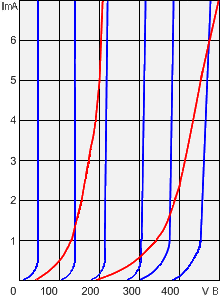 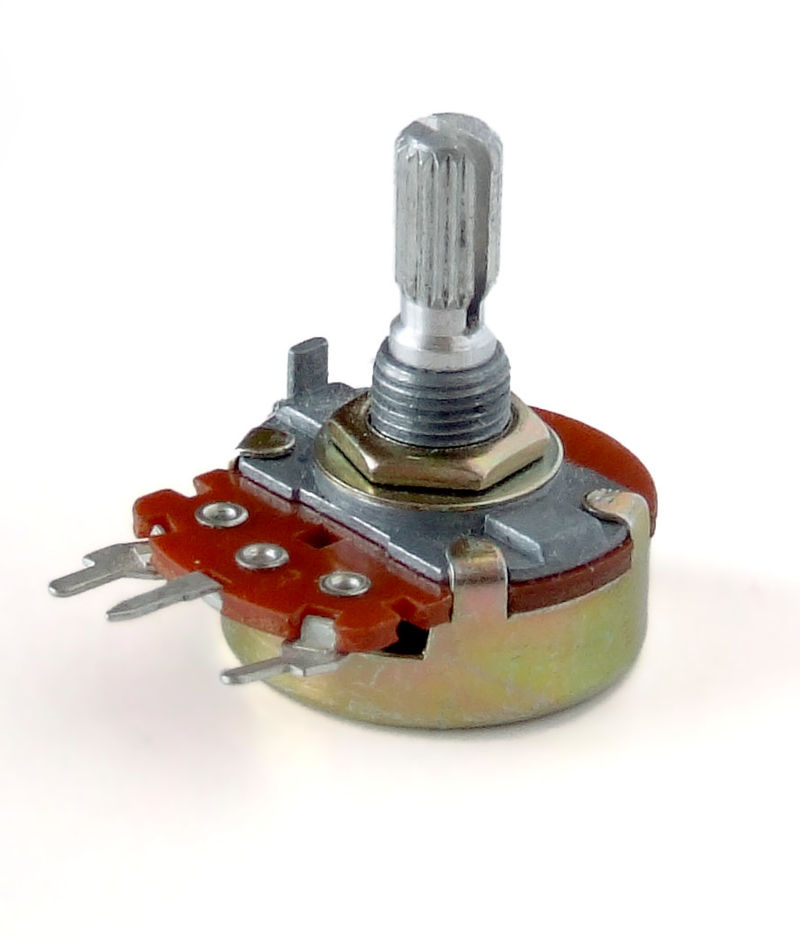 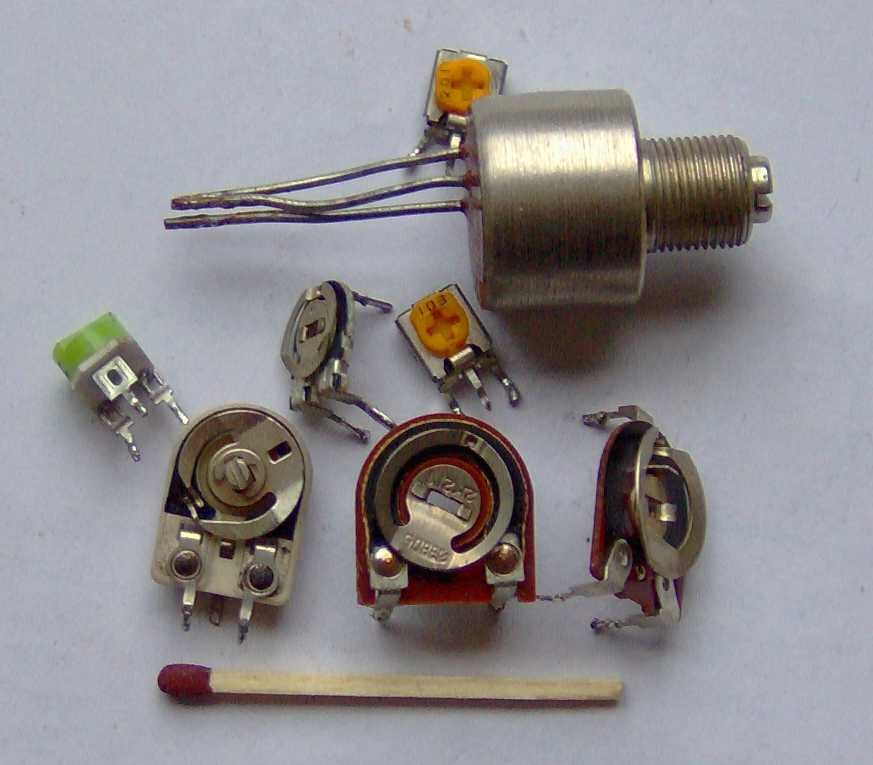 Фоторезистор				Термистор
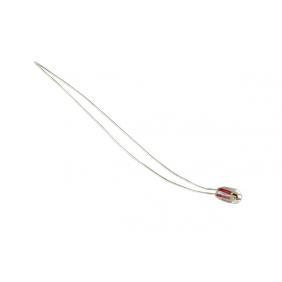 Используются как недорогие датчики освещённости
NTC (negative thermal coefficient)Используются как   датчики температуры

PTC (positive thermal coefficient)Часто используются для ограничения (стабилизации) тока через нагрузку
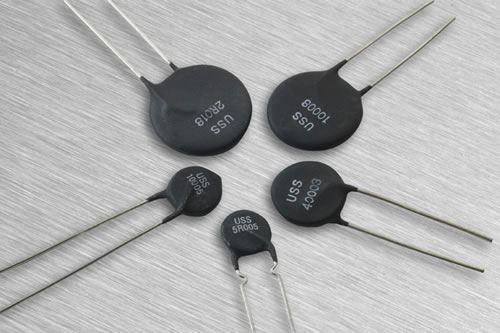 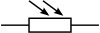 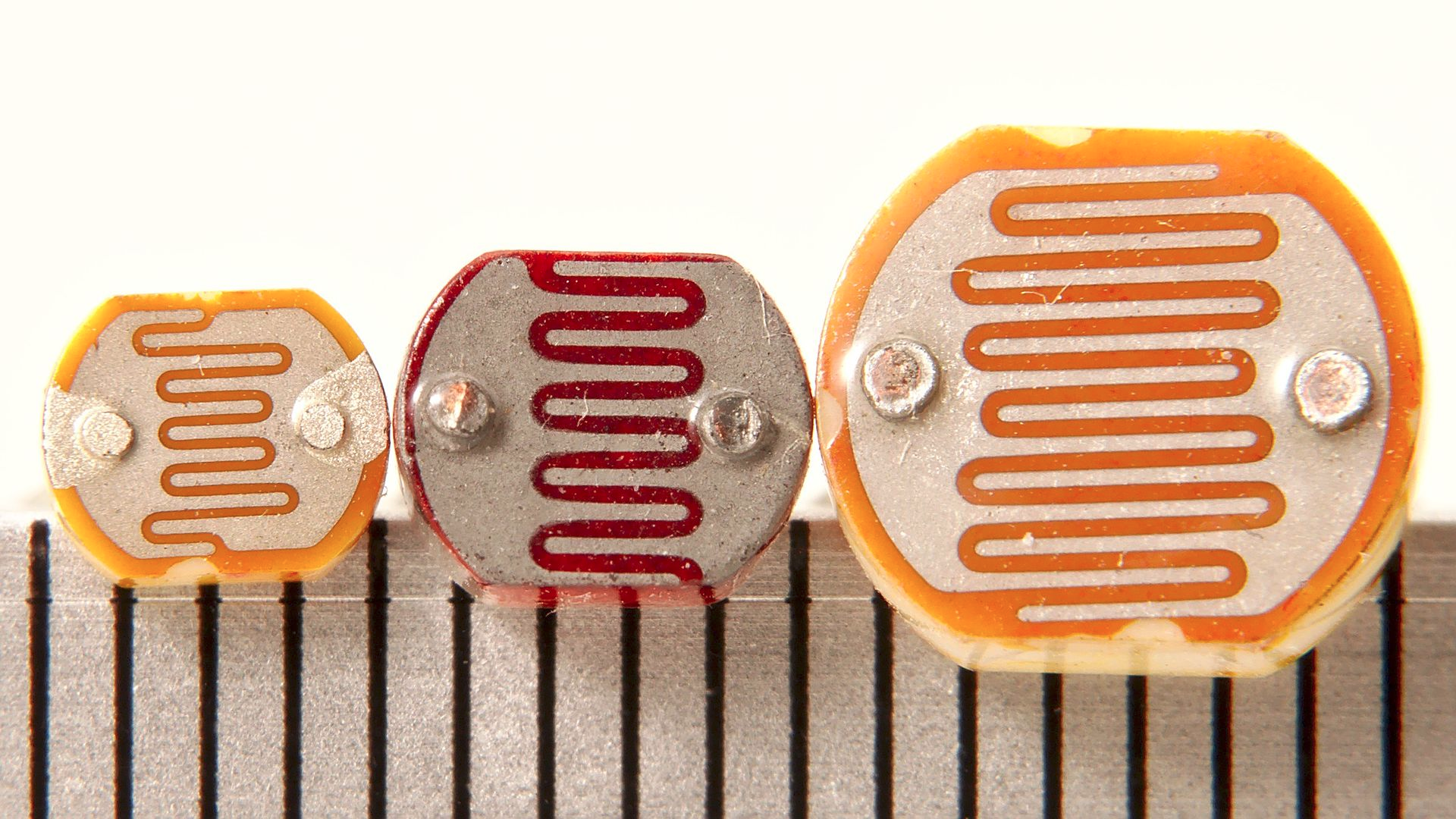 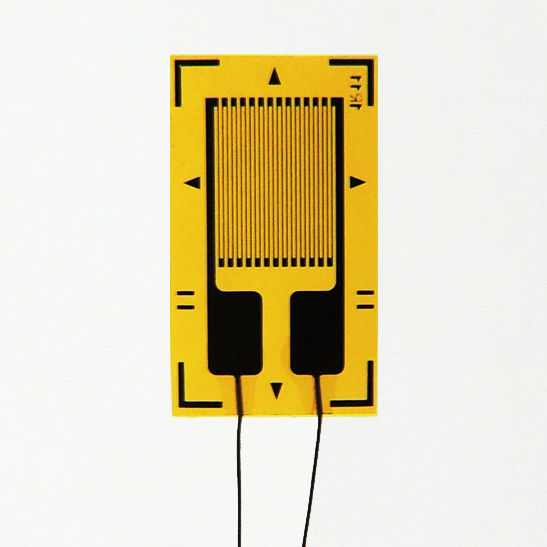 Тензорезистор
Изменяют сопротивление при механическом воздействии
Крайне нестабильны (температура, старение)
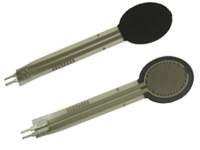 Конденсаторы переменной ёмкости
Используются для регулировки параметров колебательных контуров (приёмники, генераторы)
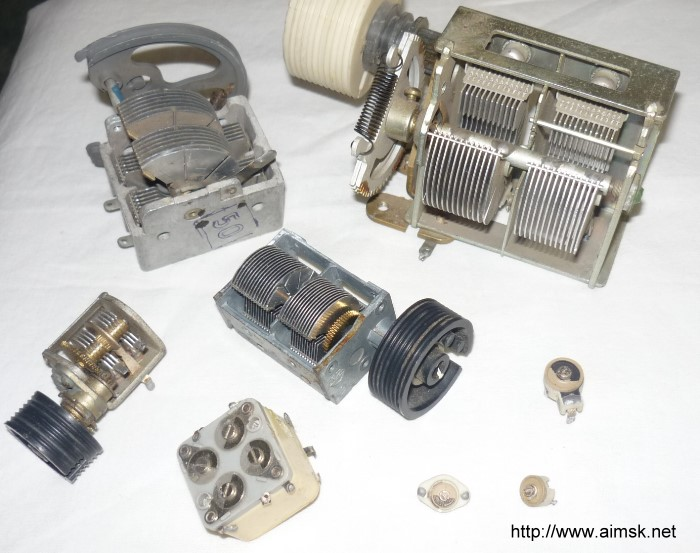 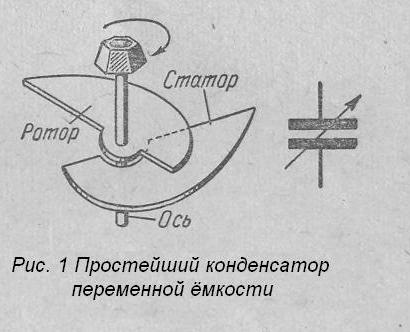 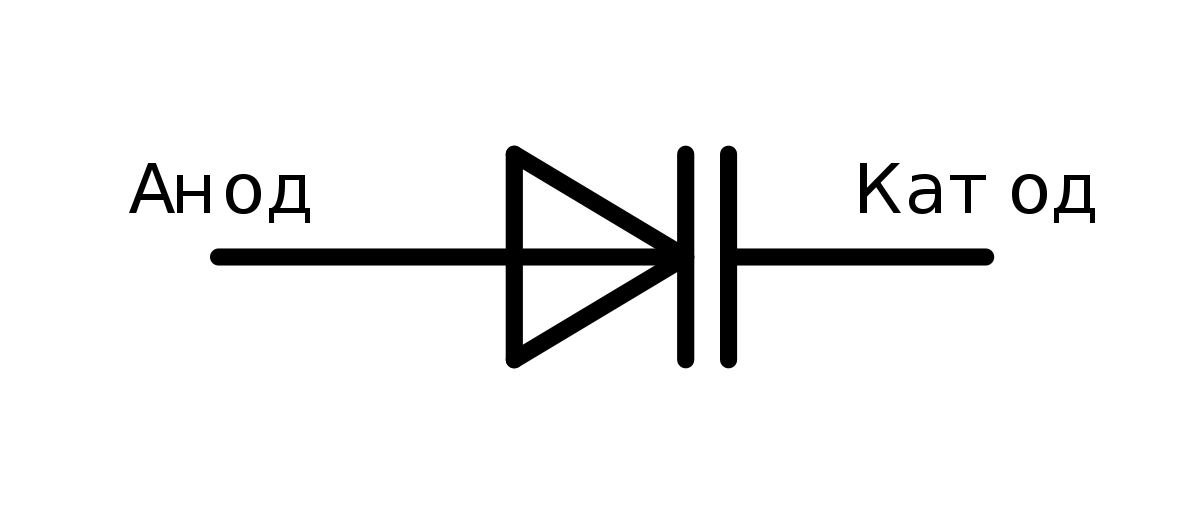 Варикап
Диод в обратном включении (закрытый) - p-n переход имеет ёмкость, изменяющуюся при изменении запирающего напряжения
Используются для управления параметрами колебательного контура без механических элементов
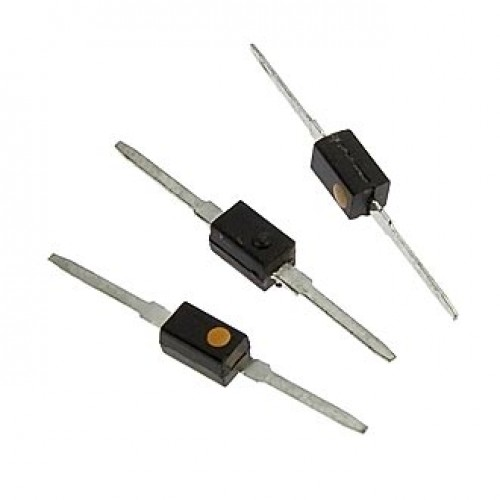 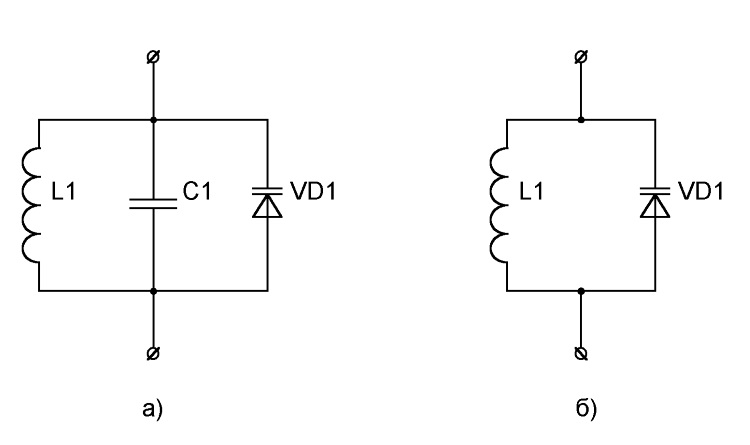 Магниторезистор. Эффект Холла
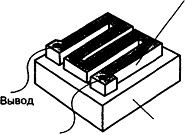 Эффект Гаусса: возрастание сопротивления проводника (или полупровод­ника) при помещении его в магнитное поле

Эффект Холла: возникновение ЭДС в пластине полупроводника, по которому протекает ток,при помещении в магнитное поле
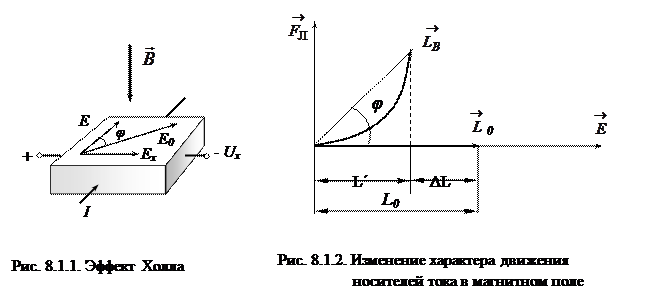 Датчики Холла
Могут иметь аналоговый (абсолютное напряжение от 0 до UПИТ, пропорциональное напряжённости магнитного поля), цифровой (пороговый) либо выход на шину. Срабатывают от любого (униполярные) либо поля определённой направленности (биполярные)
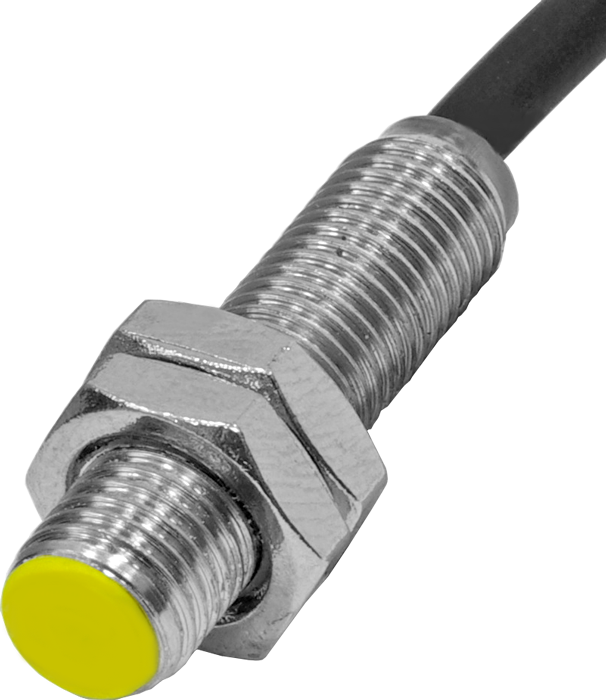 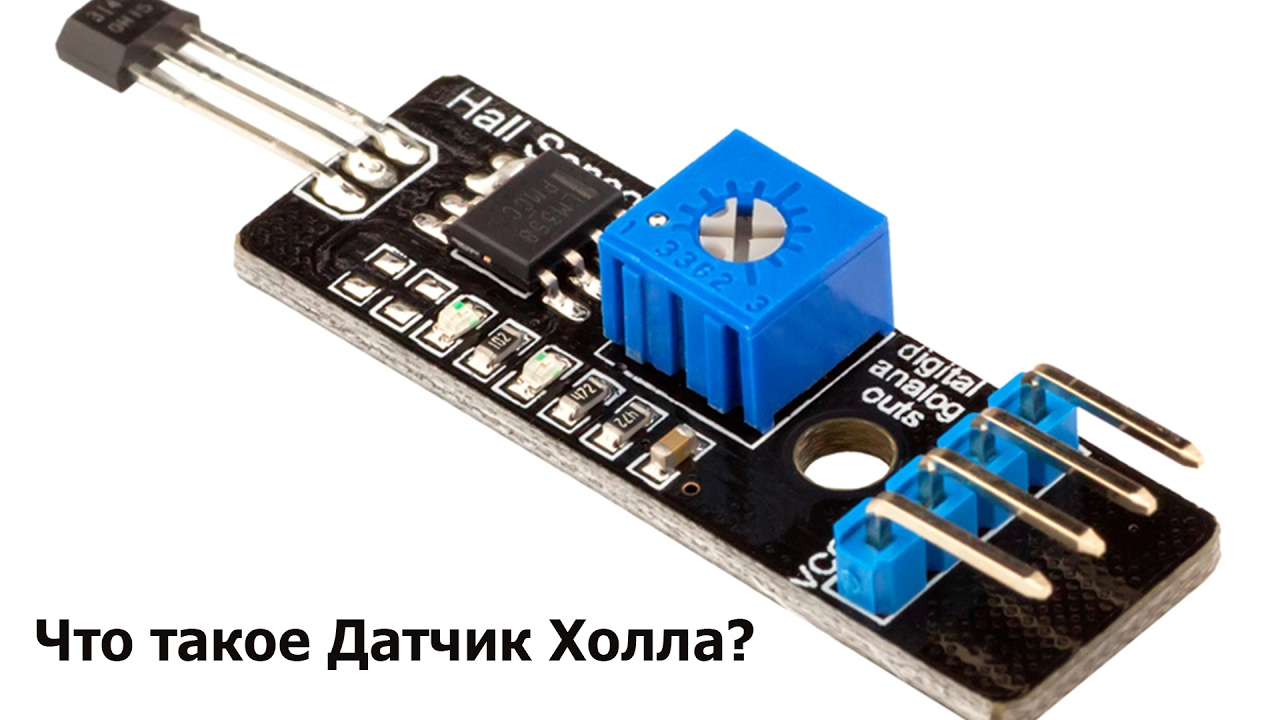 Термопара (thermocouple)
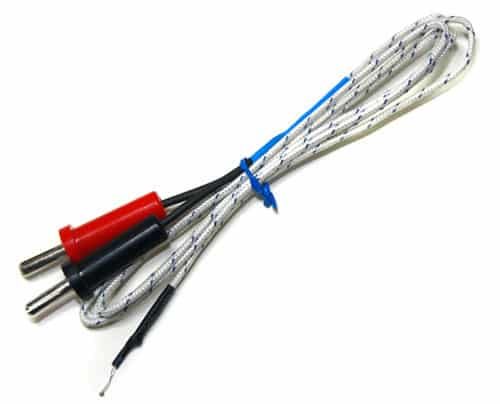 Не путать с терморезистором!
Когда проводник подвергается воздействию t, его сопротивление и напряжение изменяется — это называется термоэлектрический эффект или эффект Зеебека. Попытка измерить это напряжение обязательно включает подключение другого проводника к «горячему» концу термопары. Вдоль площади соединения создаётся разность потенциалов (напряжение), зависящая от пары металлов.
Пример - бытовая термопара типа К, средняя по чувствительности (41 мкВ/С)

Чувствительность - 1..70 микровольт на градус Цельсия (мкВ / ° C)
Популярные типы термопар
Тип E: сплав хромель – константан. Высокая производительность (68 мкВ / ° C), немагнитный. Диапазон температур составляет от -50 ° С до +740 ° С.
Тип J: железо – константан. От -40 ° C до +750 ° C, около 50 мкВ / ° С.
Тип K: хромель-алюминий. наиболее распространены. Около 41 мкВ / ° C. -200 ° С до 1350 ° C / -330 ° F до +2460 ° F.
Тип M: (Ni / Mo 82% / 18% — Ni / Co 99,2% / 0,8%, по весу) используется в вакуумных печах. Максимальная температура составляет до 1400 ° С.
Тип N: Никросил-нисил, -270 ° C и 1300 ° C, стабильны, стойки к окислению. Чувствительность около 39 мкВ / °С.
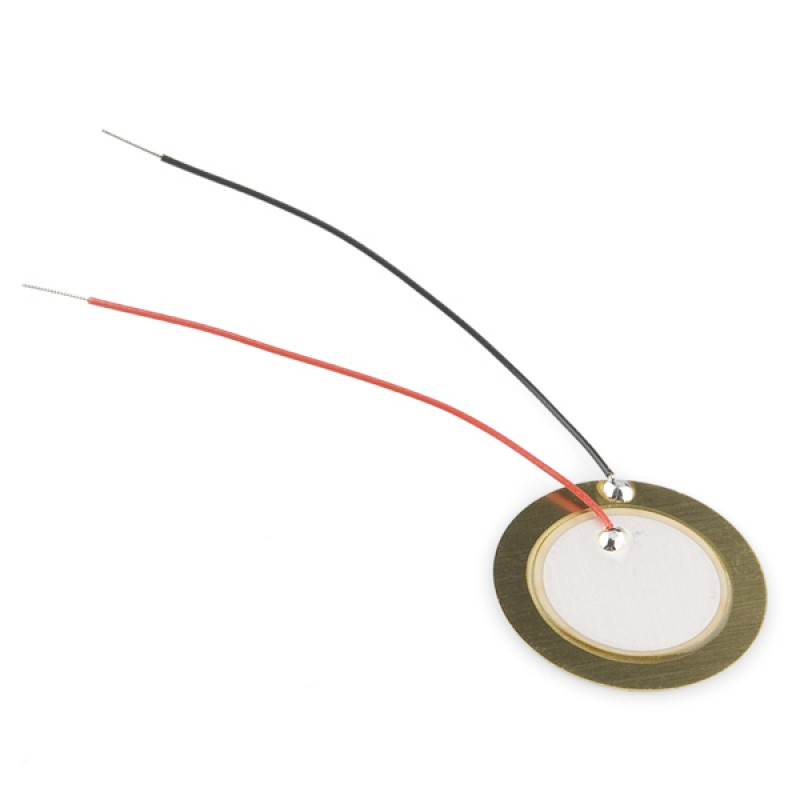 Пьезоэлемент
Ряд веществ (в основном, керамик) обладает эффектор деформации при приложении напряжения (без протекания тока). Пьезоэффект работает в обе стороны.
На этом эффекте работают микрофоны, излучатели и резонаторы
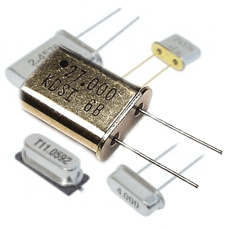 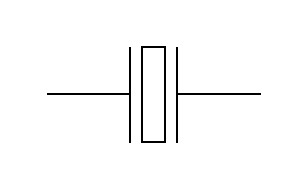 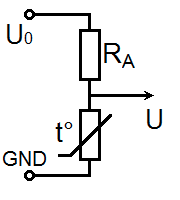 Измерительный мост
Изменение единственного элемента подвержено флуктуациям (тепловым, электрическим).
Для компенсации можно использовать опорные элементы (аналогичные элементы, на которые не действует измеряемая величина)
Делитель из двух измеряющих элементов позволяет избежать флуктуации параметров, но не флуктуации UПИТ
Измерительный мост также гасит флуктуации UПИТ, но выходное напряжениеUOUТ пропорционально UПИТ
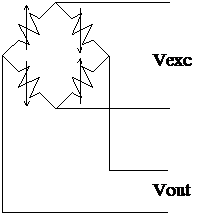 Микросхемы датчиков
Термодатчики
Датчики Холла
Более сложные ИМС (например, с АЦП и управлением по шине)
MEMS - microelectromechanical system
Микроэлектромеханические системы
Датчики:  ускорение, вращение, наклон
Акустические компоненты: микрофоны, излучатели
Микрозеркала (DLP)
Нагреватели
Сопла
MEMS-датчики
Используют пьезорезистивный эффект либо изменение ёмкости при деформации
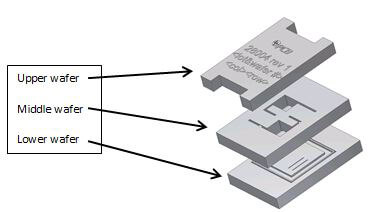 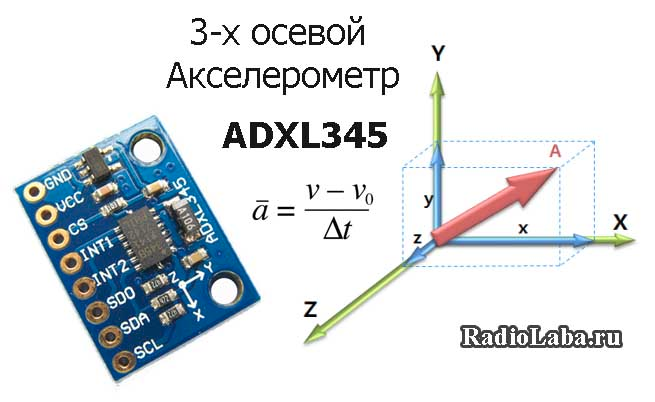 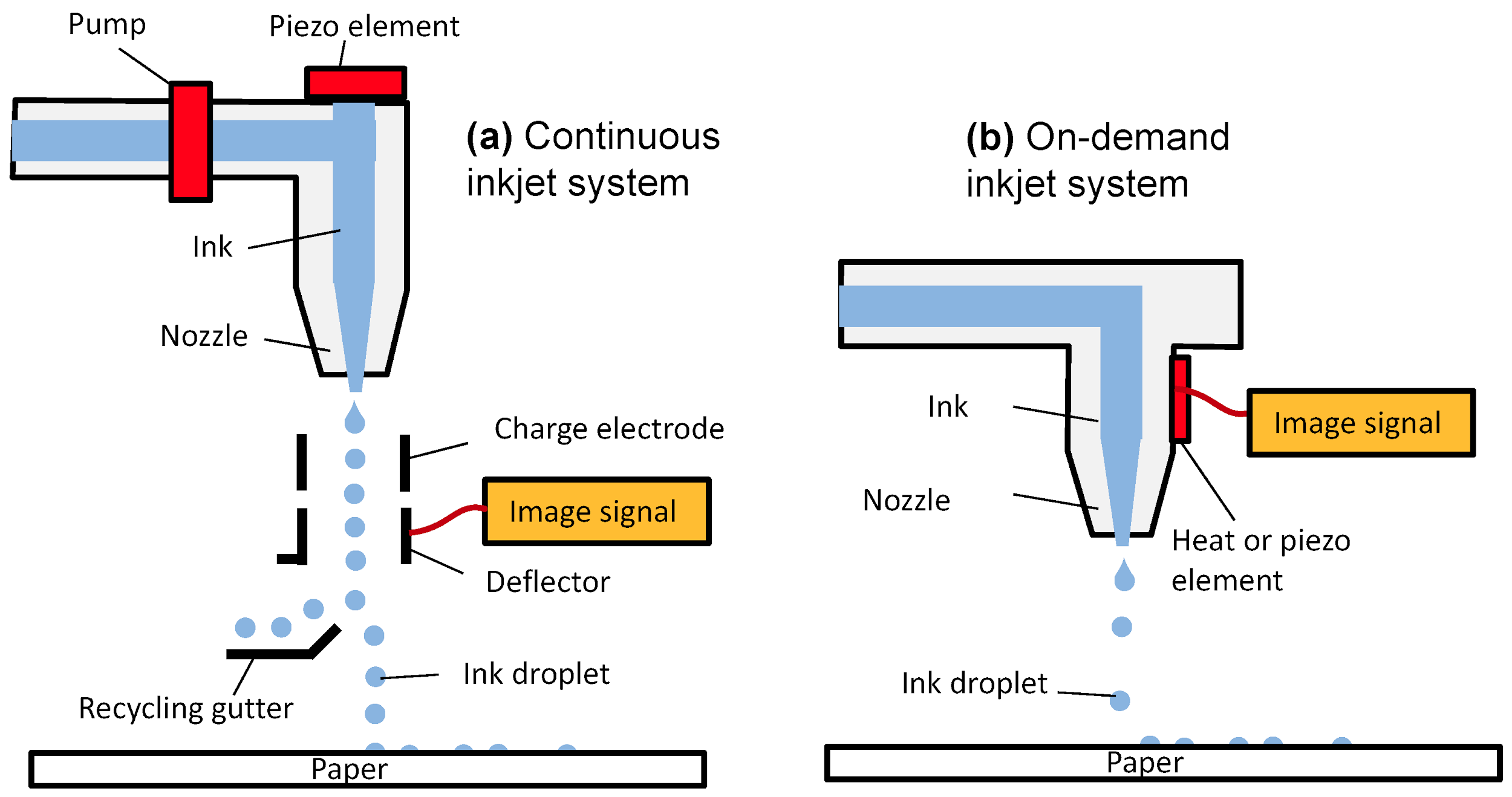 MEMS-нагреватели
Сопла струйных принтеров


Головки термопринтеров
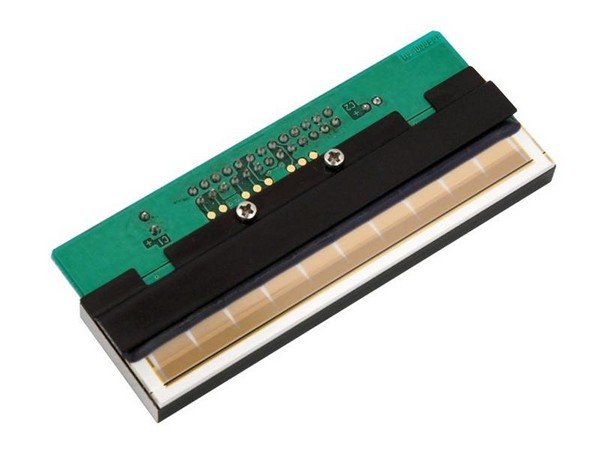 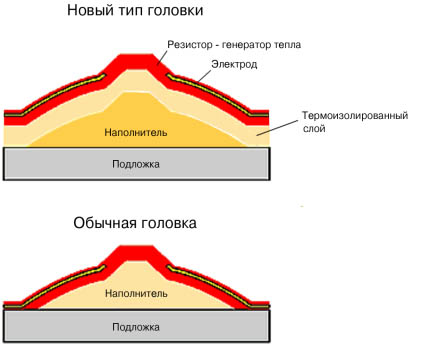 Полезные ссылки
http://www.nehudlit.ru/books/detail7863.html - магниторезисторы
https://studopedia.ru/1_102871_fizicheskie-osnovi-raboti-magnitorezistorov.html - эффект Холла
Занятие 9. Актуаторы
	 	 	 	
	 	 	 	
	 	 	 	
	 	 	 	
Двигатели - коллекторный, асинхронный. Схемы включения и реверсирования. Инверторы (BLDC driver, ESC). 
Нагреватели. Источники света, звука.

Практикум. Сборка схемы для реверсирования  двигателя
Коллекторный (DC) двигатель
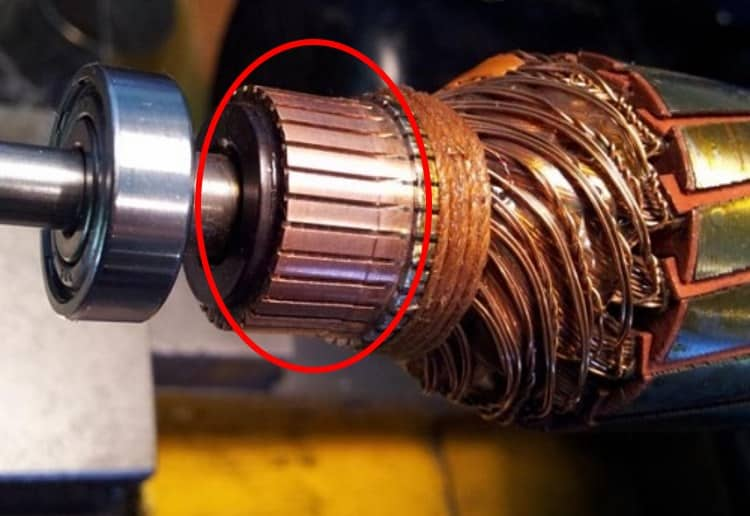 В КД данный элемент конструкции используется для переключения обмоток и в качестве датчика, позволяющего определить положение якоря (ротора).
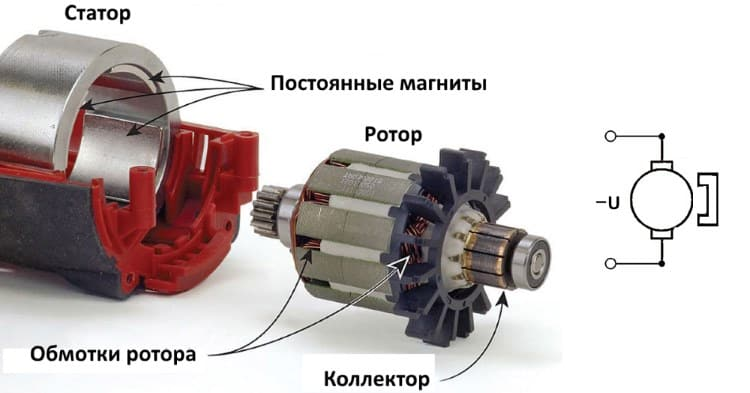 Бесколлекторный (синхронный) двигатель
Шаговый двигатель
Полезные ссылки
https://www.asutpp.ru/kollektornyj-dvigatel.html
https://www.asutpp.ru/chto-takoe-beskollektornyj-dvigatel-postoyannogo-toka-i-ego-princip-raboty.html
Занятие 10. Прикладные схемы
	 	 	 	
	 	 	 	
	 	 	 	
	 	 	 	
Краткая теория управления. Обратная связь. Операционный  усилитель для автоматизации
Генераторы - мультивибратор, блокинг. Таймер 555
Система с обратной связью
Колебатеьлный контур
DC-двигатель. Реверсирование
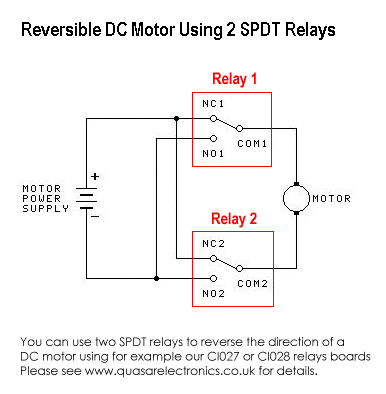 Термостат на операционном усилителе
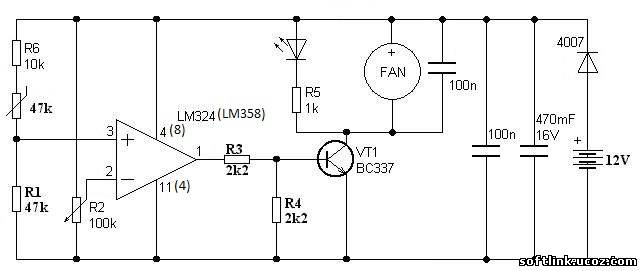 Термостат. Монтажная схема
ШИМ-Генератор на NE555: от мигания до писка
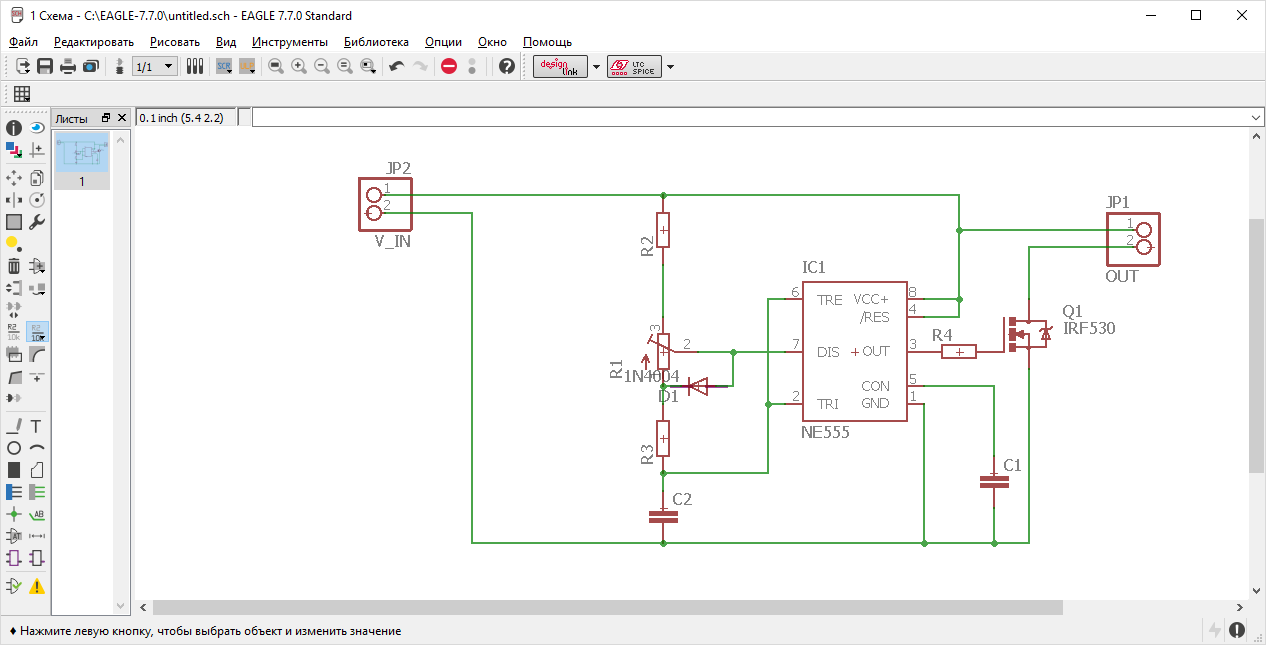 NE555: монтажная схема
NE555: миниатюризация
Двухкаскадный усилитель тока
Тринистор: управление нагрузкой на переменном токе
Занятие 11. Микроконтроллеры
	 	 	 	
	 	 	 	
	 	 	 	
	 	 	 	
Устройство МК. История разработки.
Микроконтроллеры
Занятие 1. История МК
Полезные ссылки
http://www.chipnews.ru/html.cgi/arhiv/99_09/stat_2.htm - обзор Microchip, Atmel, Scenix от 2001 года
http://www.chipnews.ru/html.cgi/arhiv/00_01/stat-3.htm - старые ST, NS, TI, Zilog
http://housea.ru/index.php/micro/14906 - старые 16-битные Hitachi, Mitsubishi, Motorola